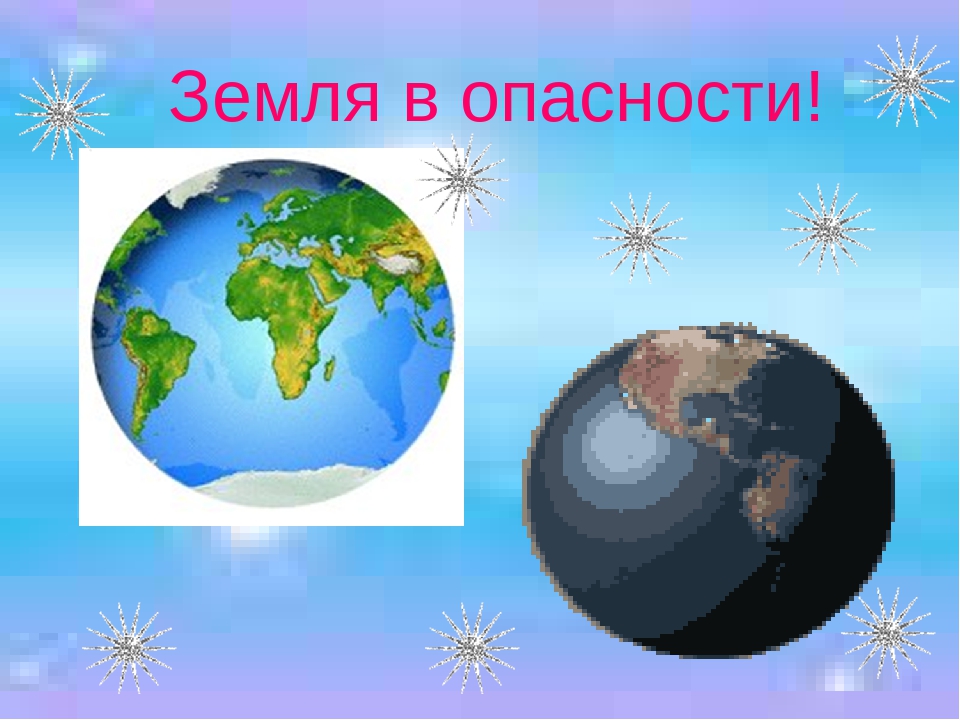 Разработала воспитатель                                                              МБДОУ ДС N10   Ульянова Т.М.
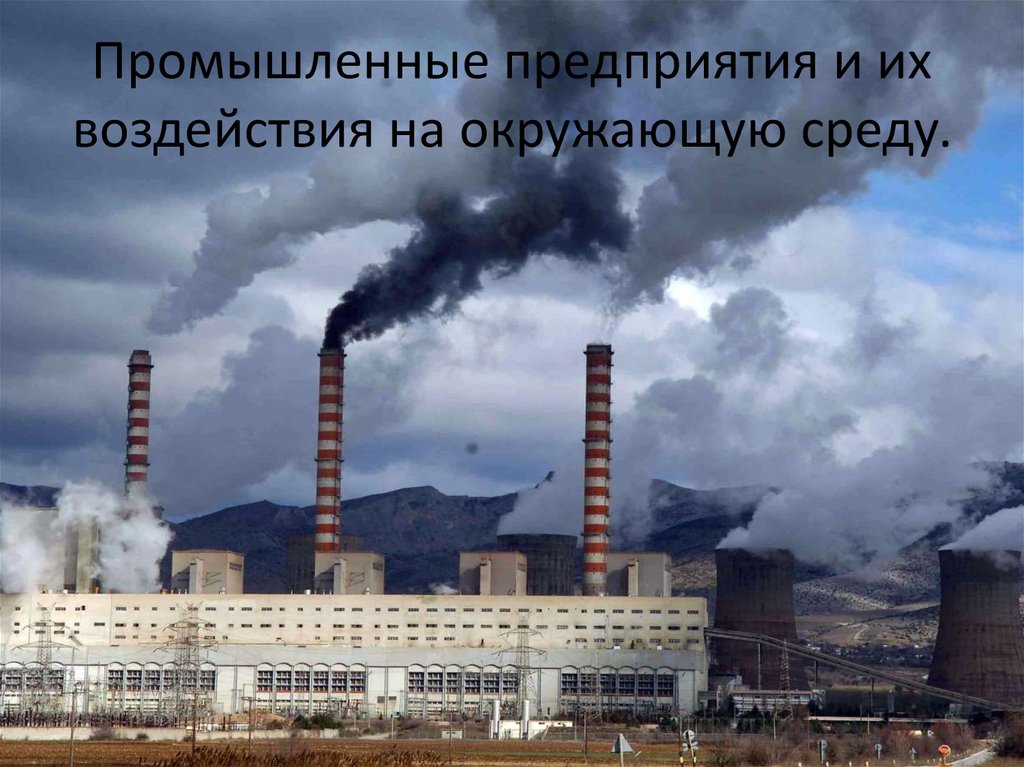 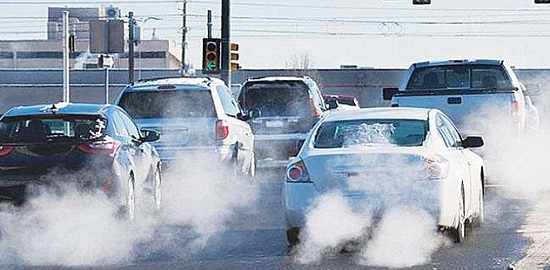 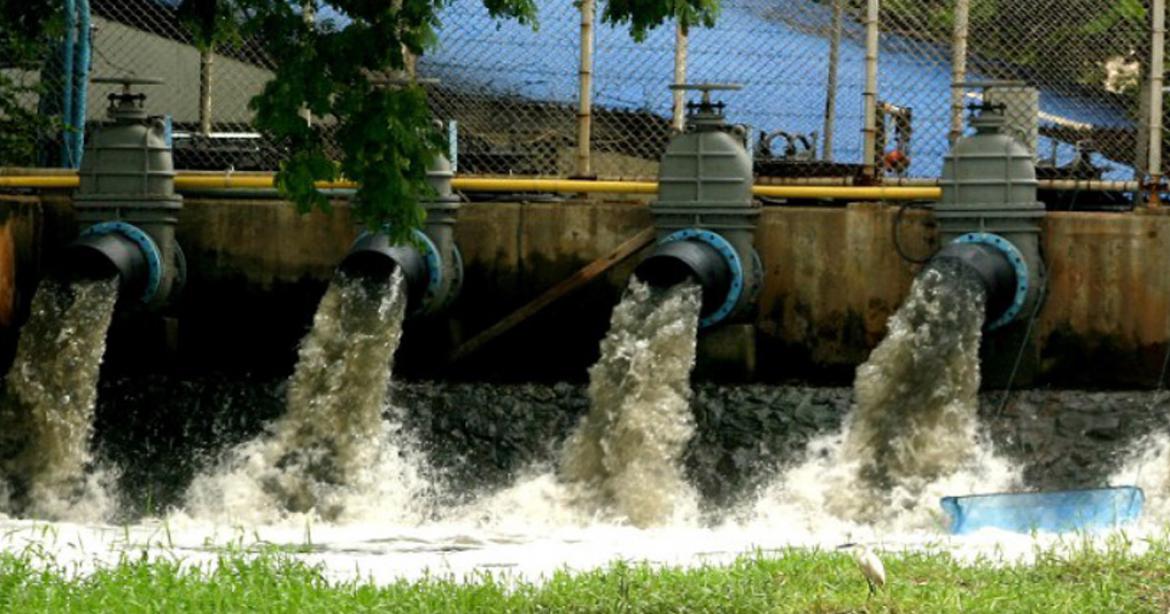 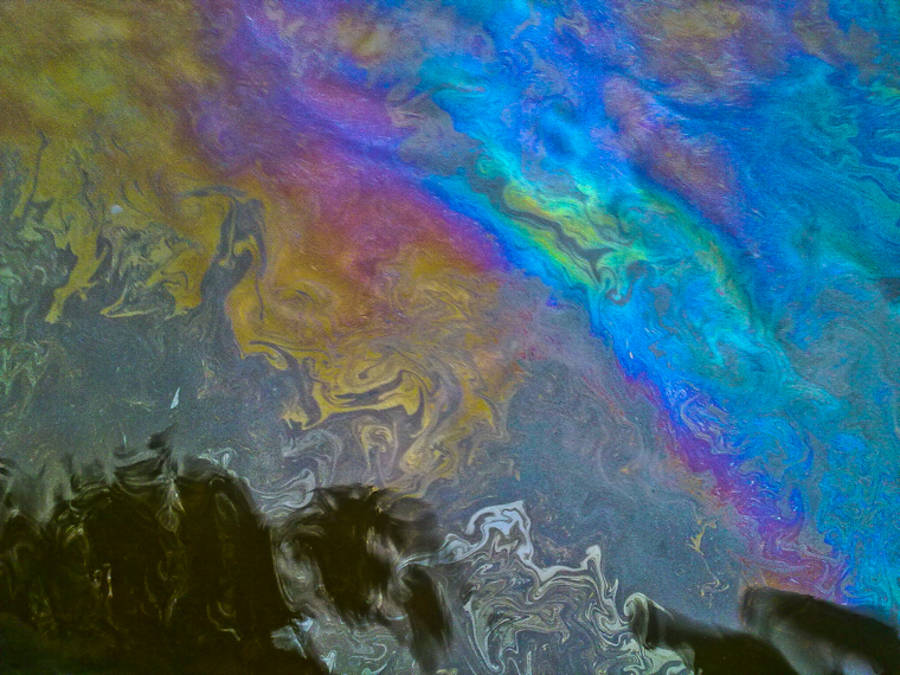 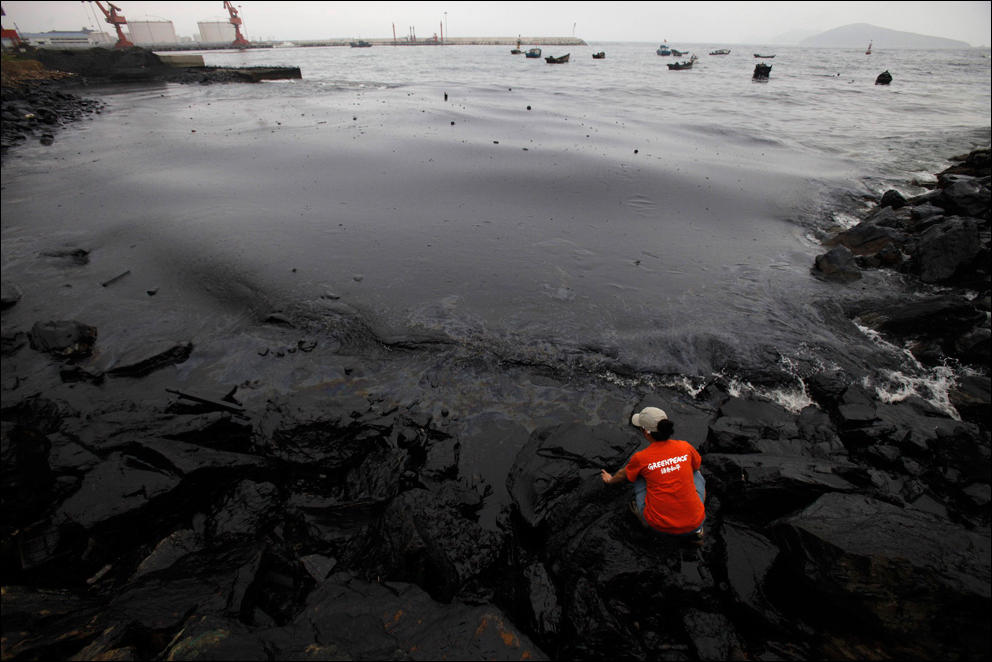 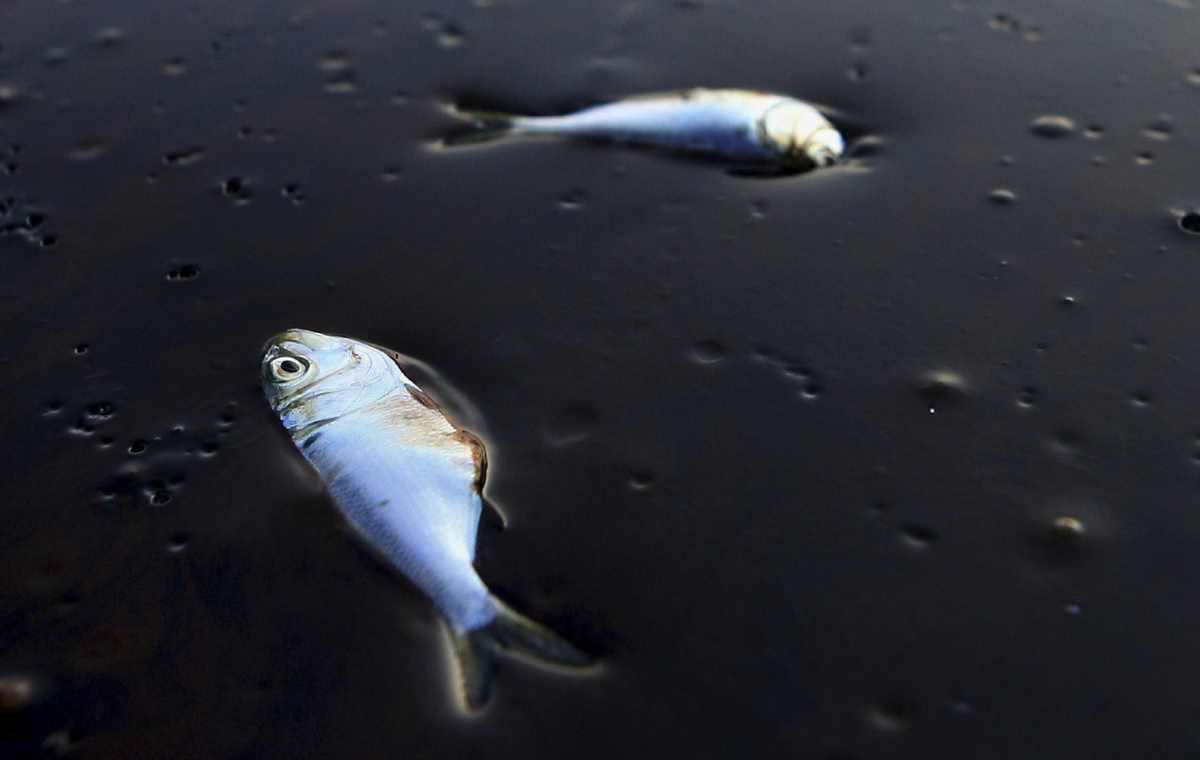 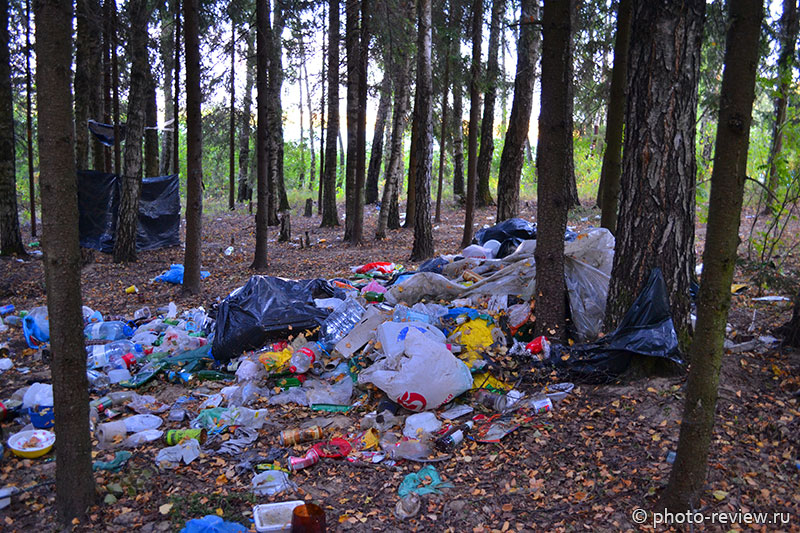 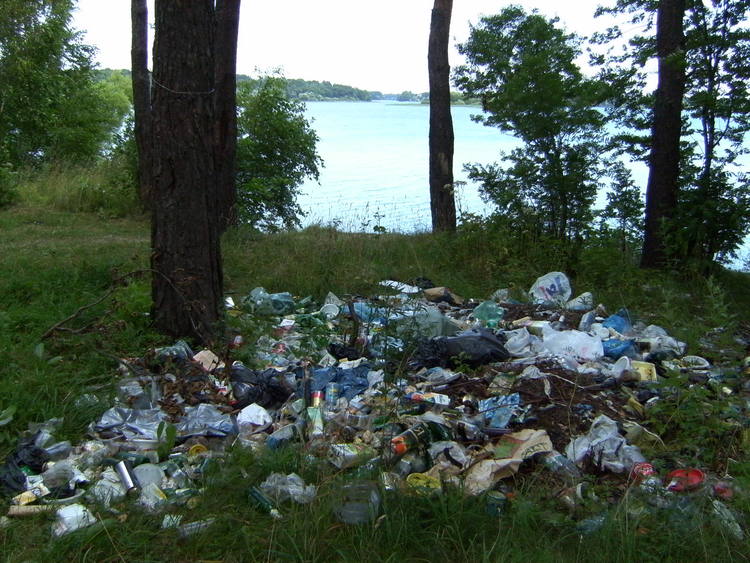 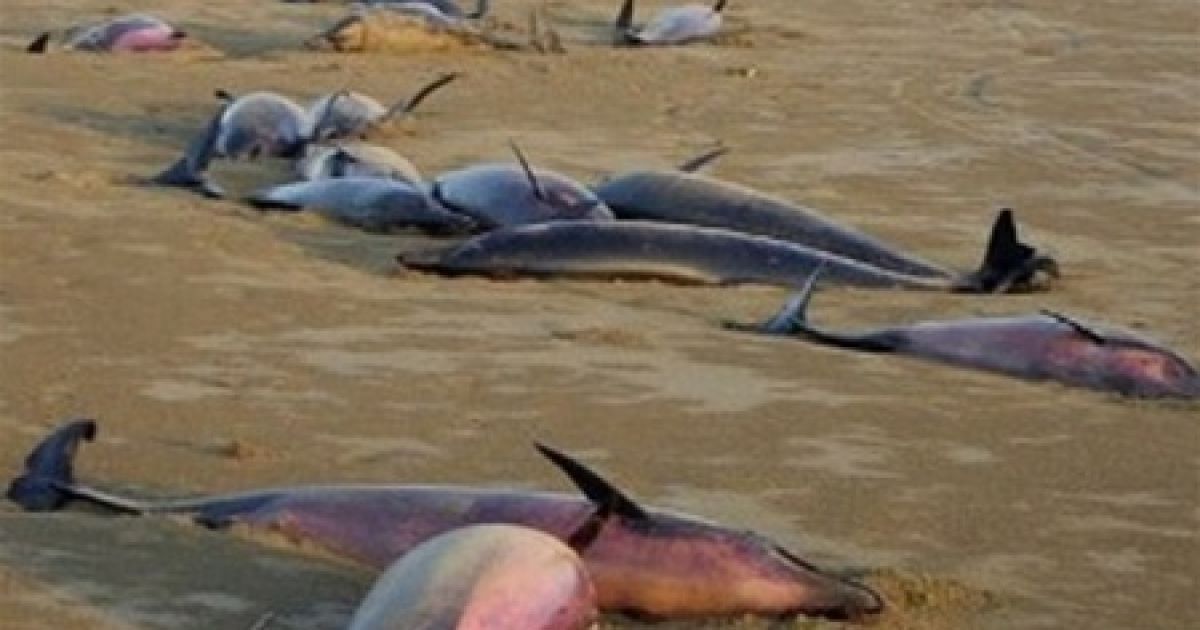 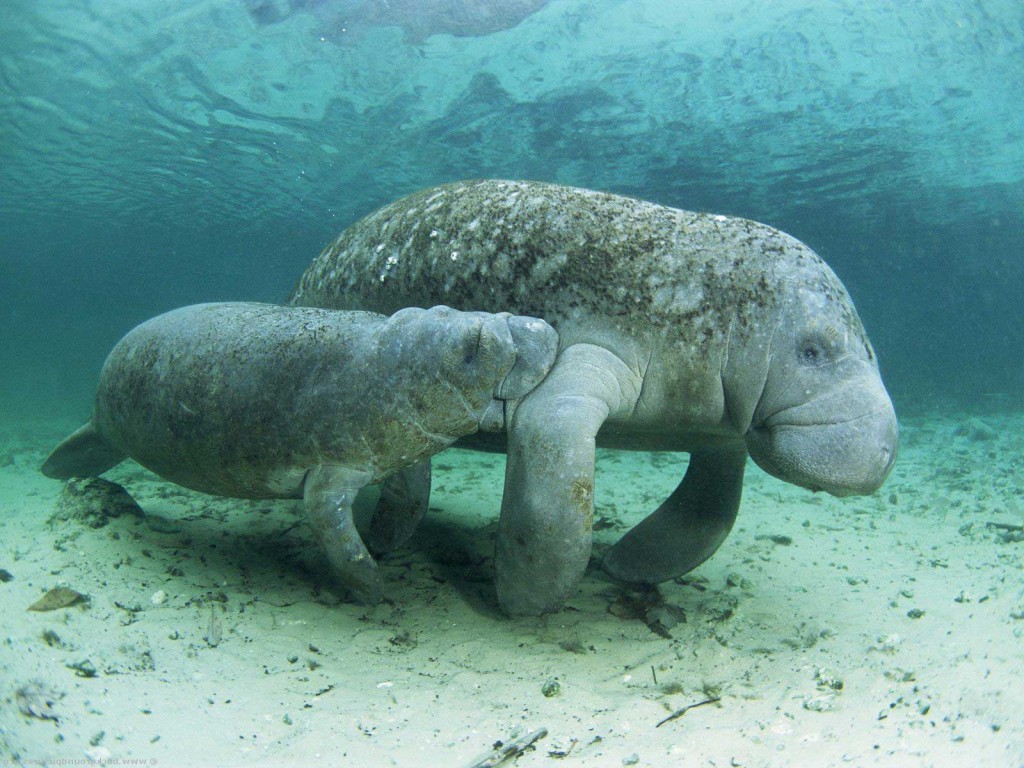 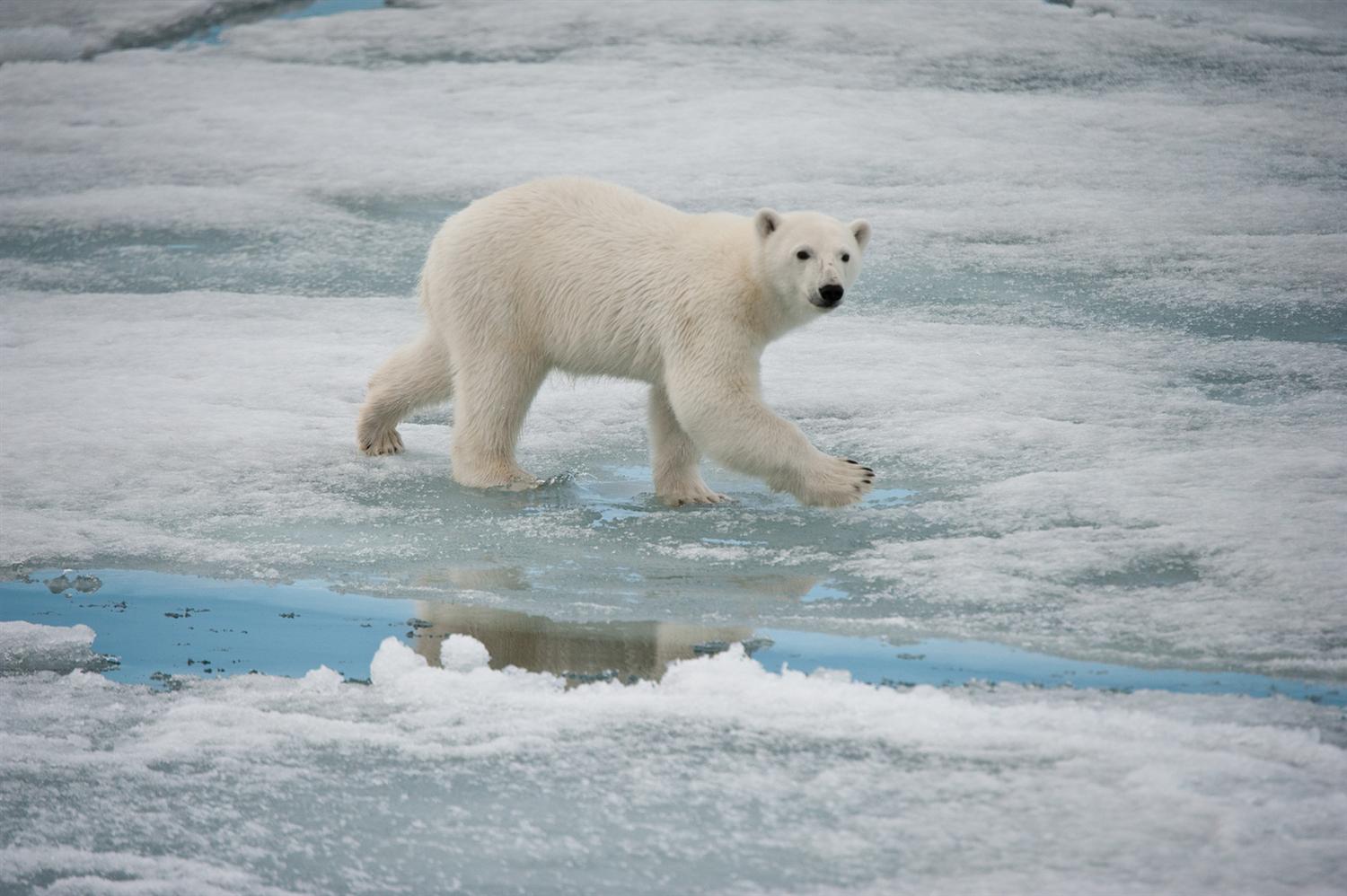 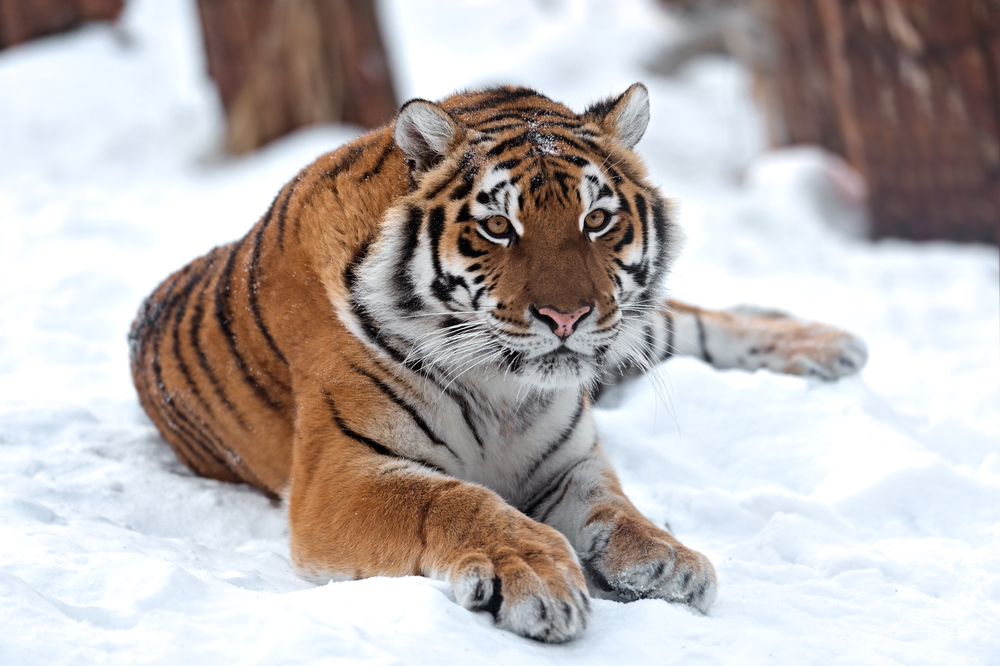 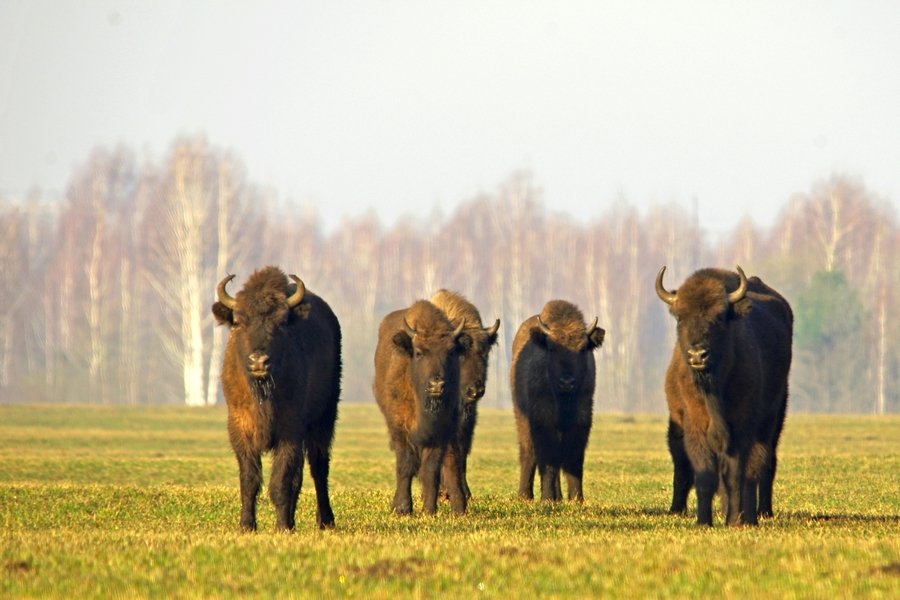 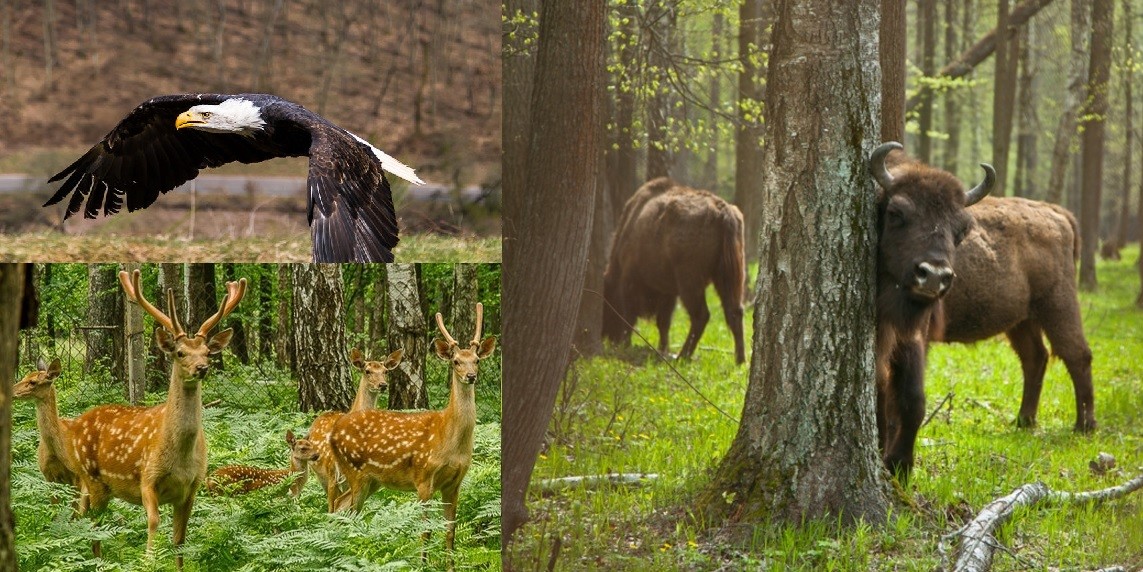 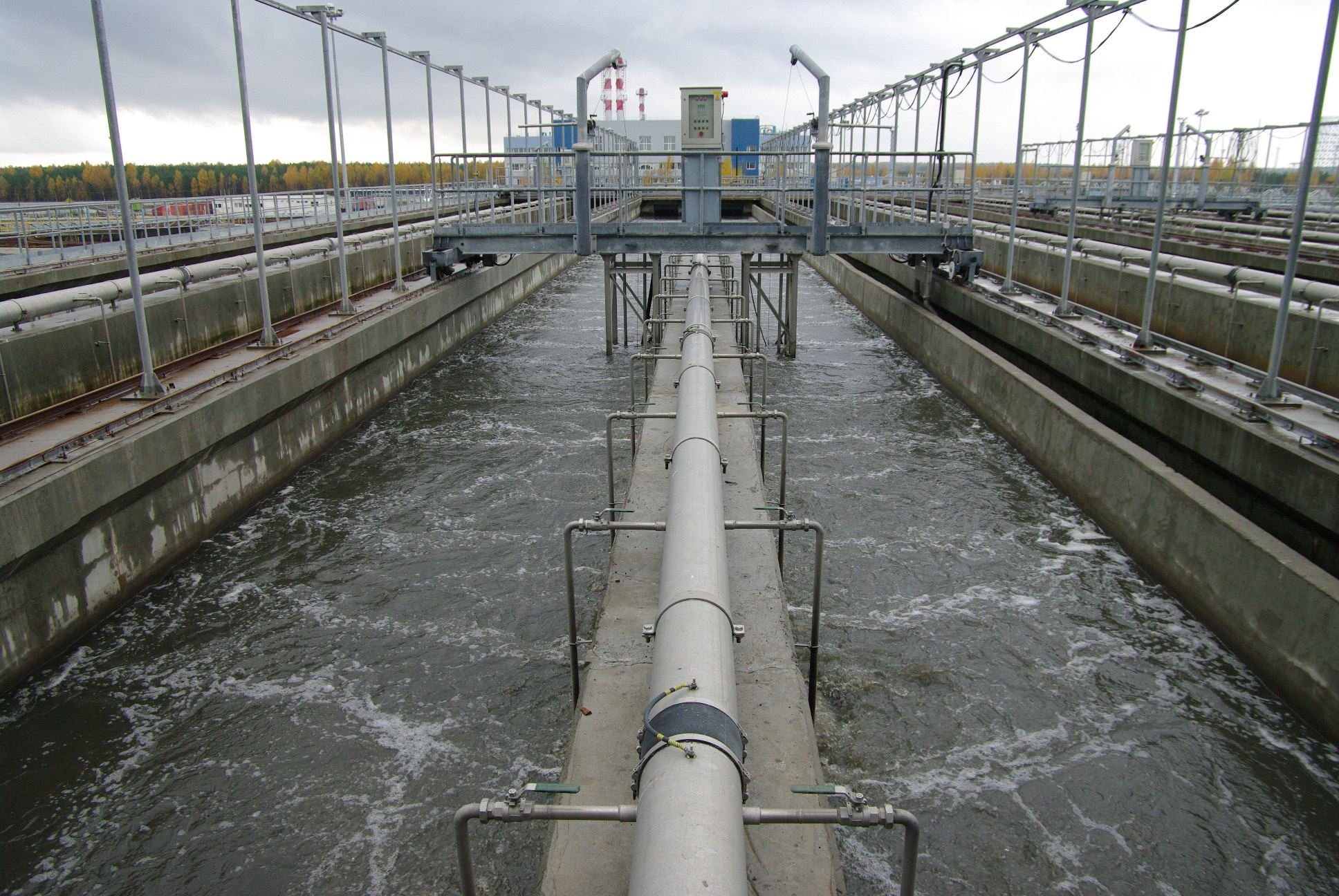 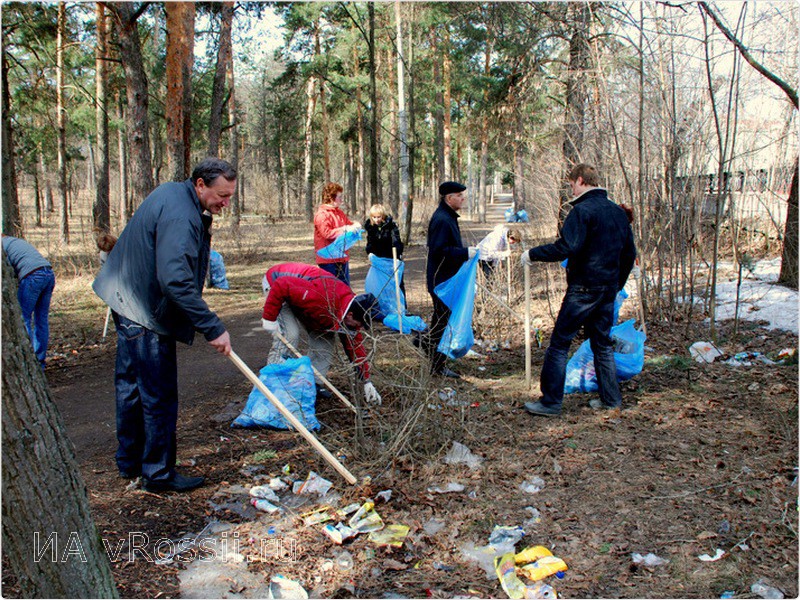 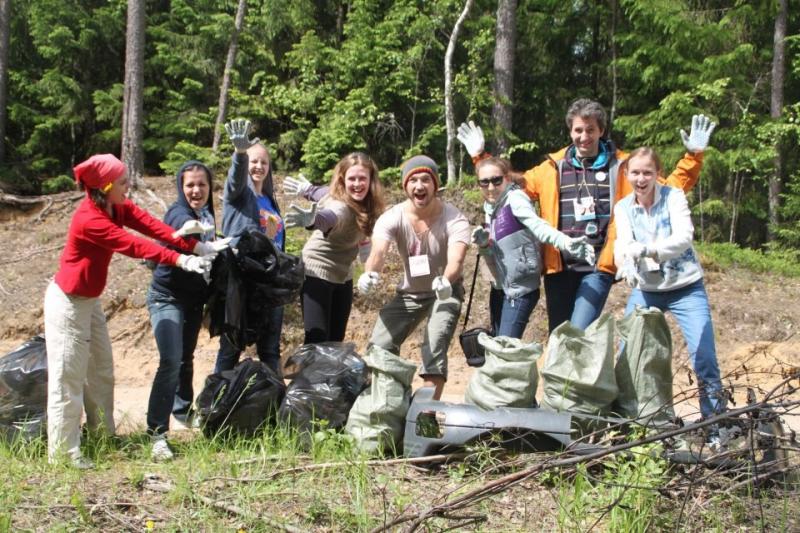 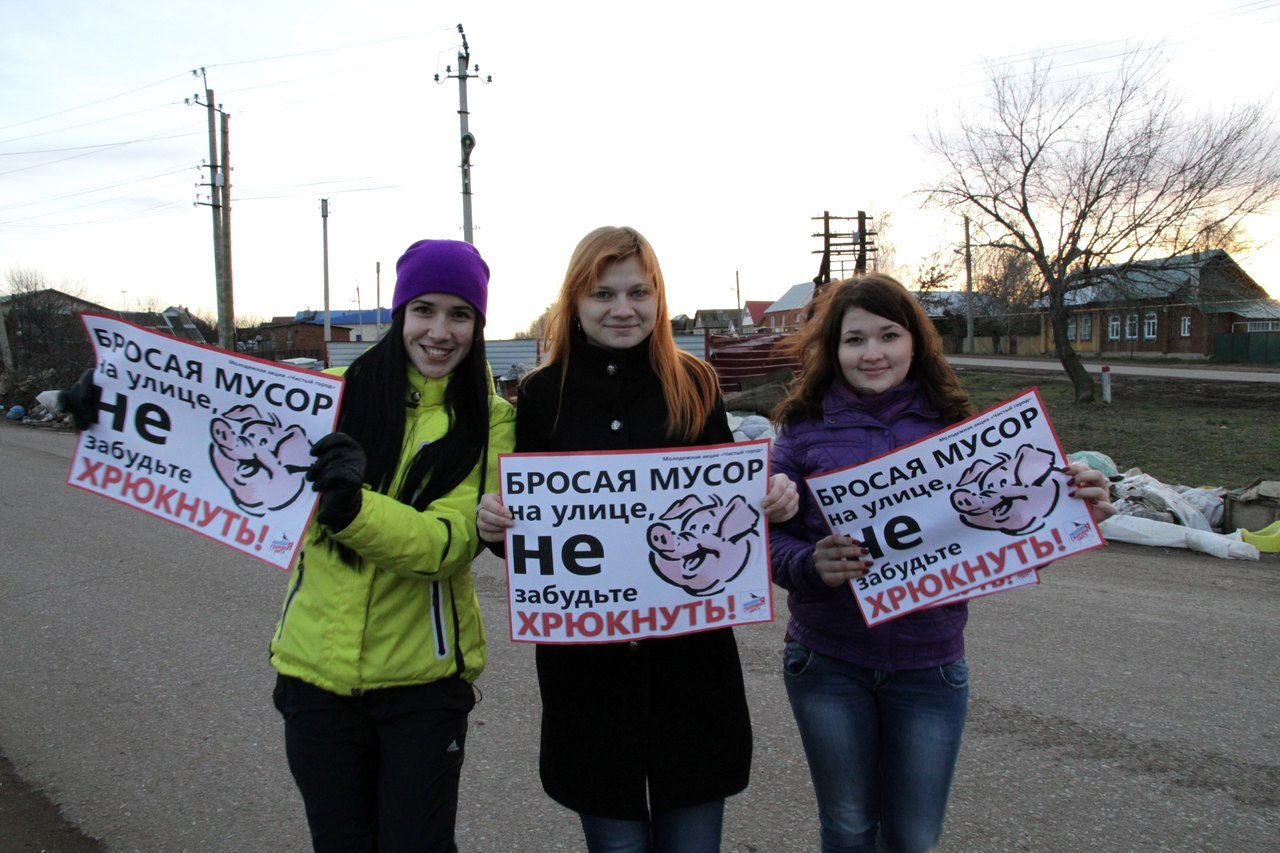 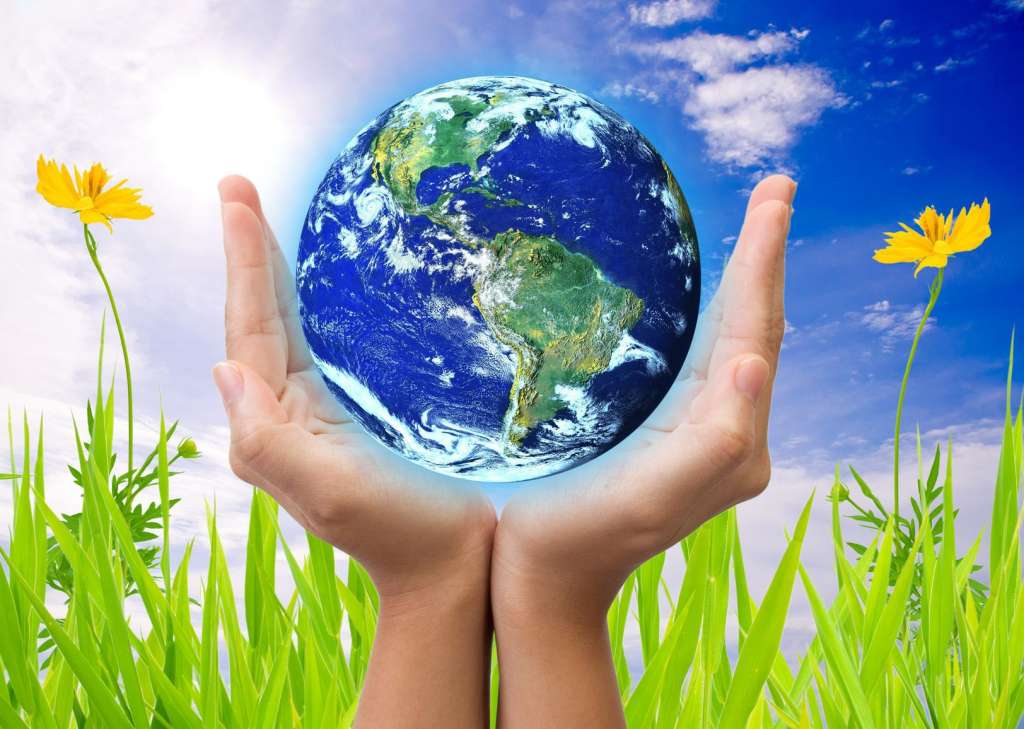